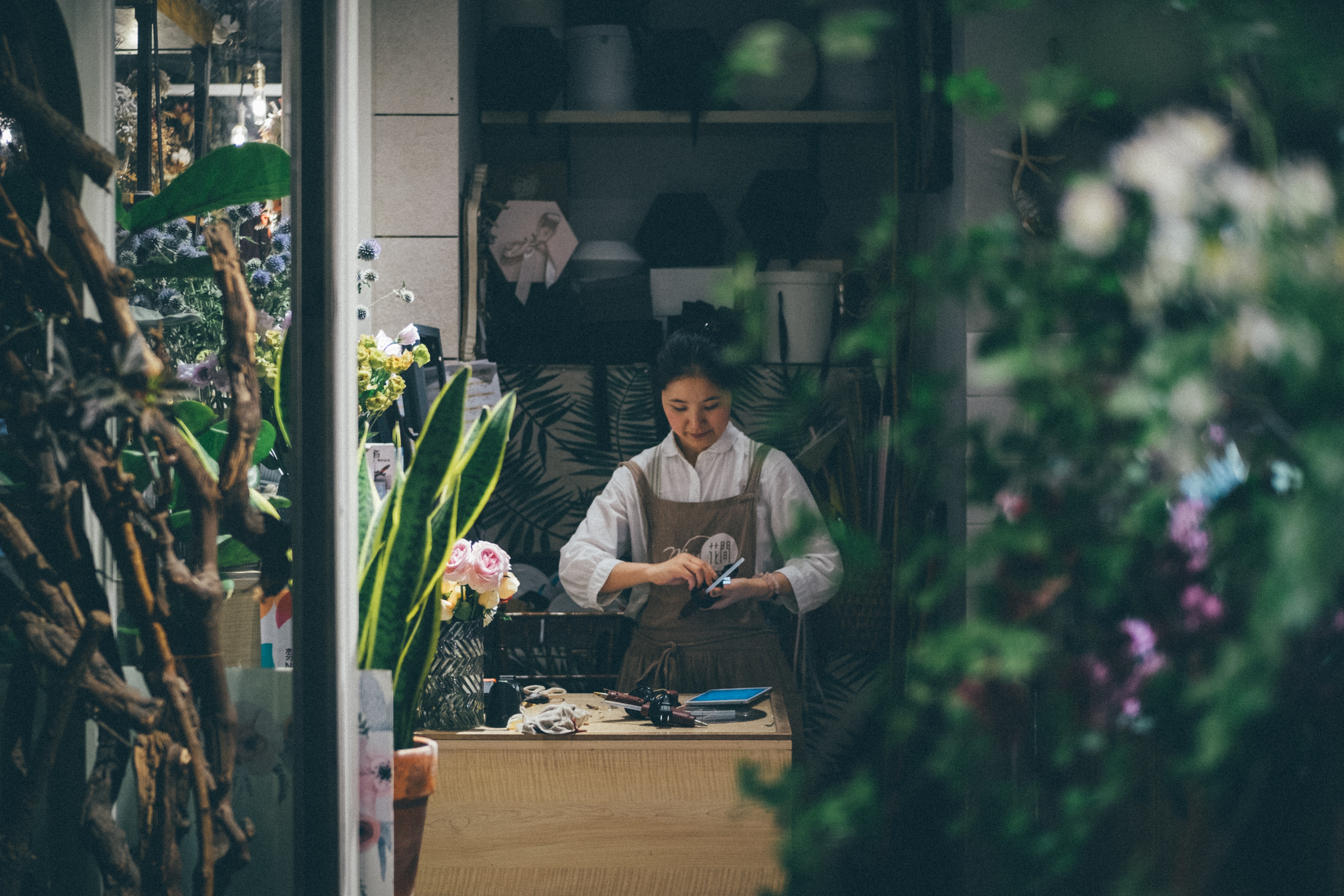 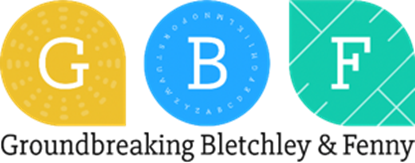 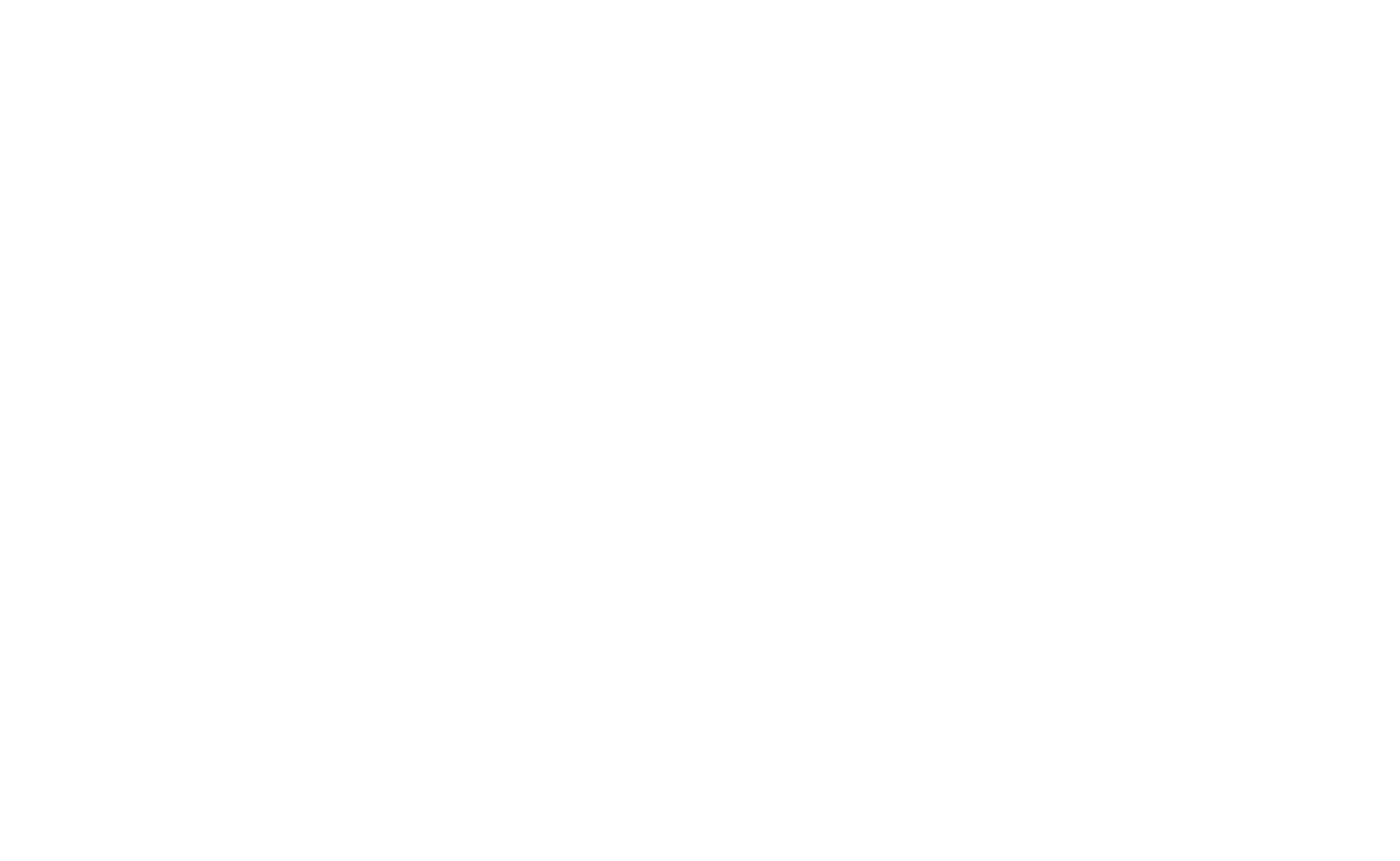 BLETCHLEY AND FENNY STRATFORDTOWN DEAL
May 2023
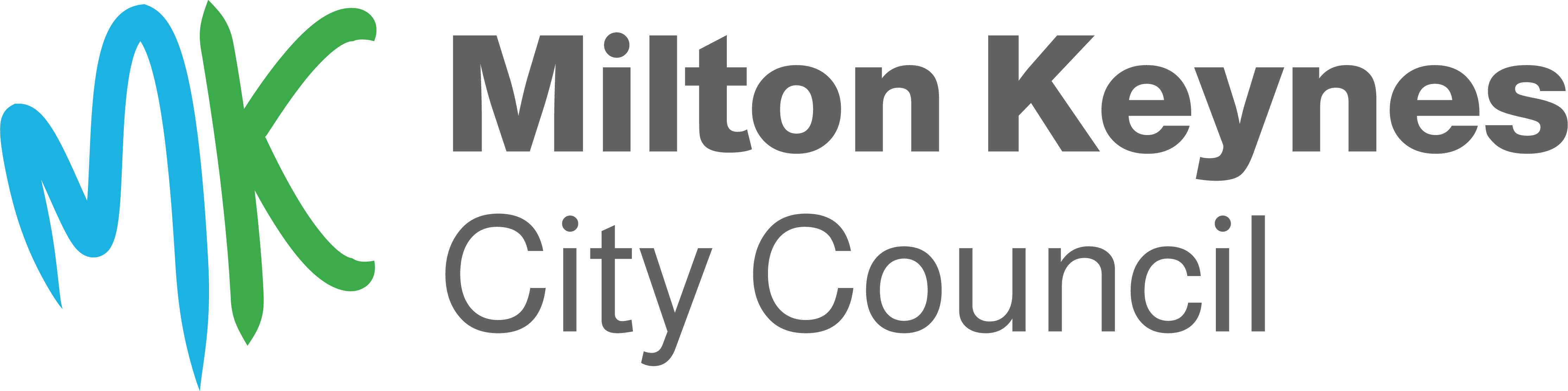 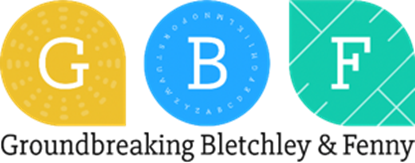 Background
Milton Keynes has been successful in securing an award of £22.7m, as part of the Government’s Town Fund, to invest in Bletchley and Fenny Stratford.

Milton Keynes was one of the 101 places eligible to bid for Town Deal funding. MK Council focused its bid on Bletchley and Fenny Stratford so it can make best use of current and future growth prospects, and the opportunities that will flow from East-West Rail.

The Bletchley and Fenny Stratford Town Deal Board was established in July 2020 to lead the bid and work with the community to ensure local people are involved in shaping the future of their area.  

A total of 9 projects form the core of the Town Deal and each of these projects have had supporting business case submitted to the Department for Levelling Up, Housing and Communities (DLUHC), in order that grant funding can be drawn down and the projects move in to the delivery stages.
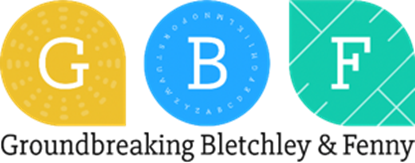 Board Composition
The Bletchley and Fenny Stratford Town Deal Board was established in July 2020.

It is chaired by John Cove, Chair of MK Dons Sport and Education Trust, and its members are drawn from a number of partners and organisations across Milton Keynes who have an interest in the Bletchley and Fenny Stratford area.
The Board is made up of the following core members:

John Cove - Chair of the Board. Chairman of Milton Keynes Dons FC Sport and Education Trust.
Councillor Pete Marland - Leader of Milton Keynes Council.
Delia Shephard - Clerk to Bletchley and Fenny Stratford Town Council.
Helen Hupton - Clerk to West Bletchley Council.
Angie Ravn-Aagaard - Treasurer of the Consortium of Bletchley Residents Associations (COBRA).
Ian Revell - CEO of MK Community Foundation.
Oliver Mytton - Deputy Director of Public Health at Milton Keynes Council.
Hilary Chipping - CEO at the South East Midlands Local Enterprise Partnership.
Iain Stewart MP - Member of Parliament for Milton Keynes South.

**Additional attendees are required on an ad-hoc basis depending on the agenda**
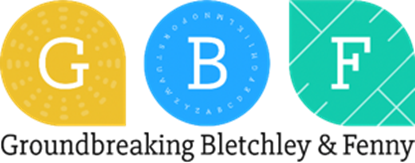 Intervention Area
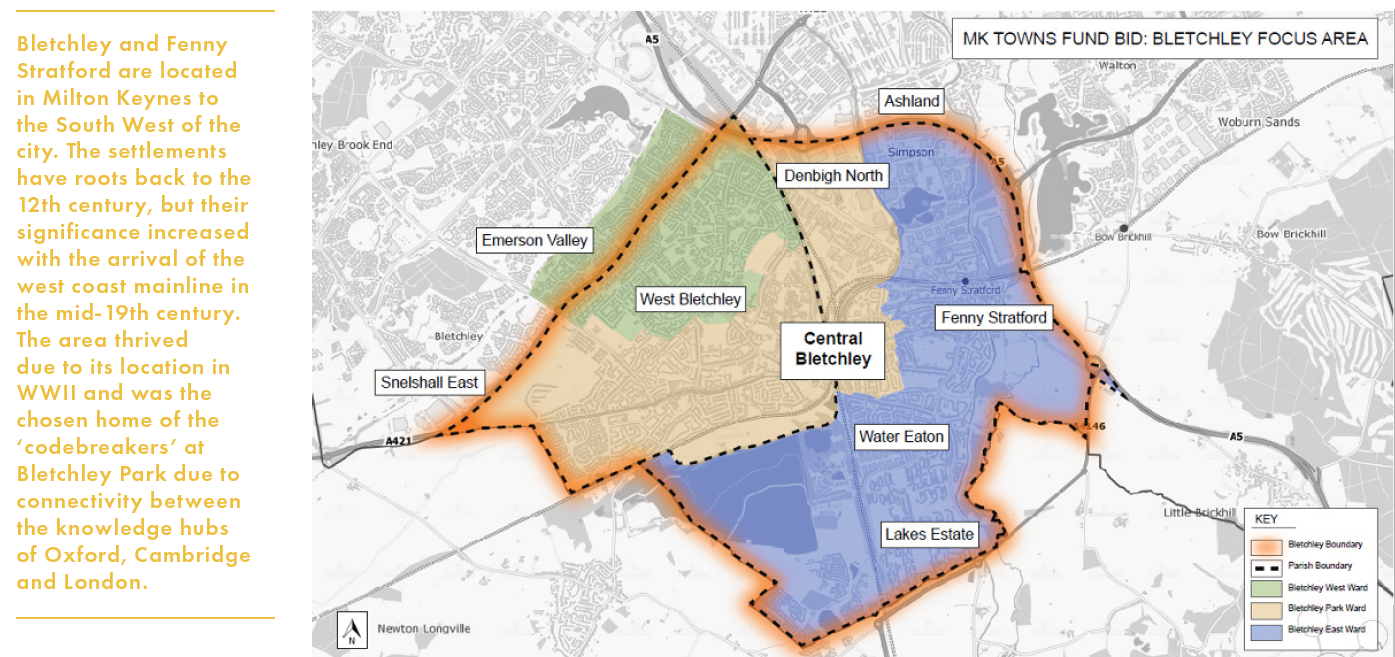 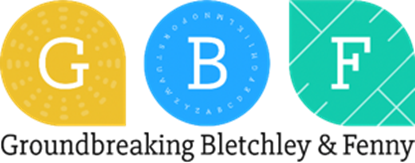 The Projects
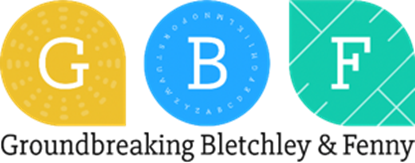 Innovation Hub
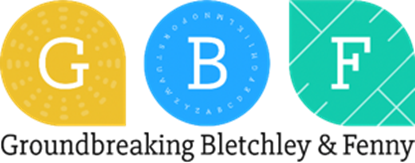 Revolving Development Fund (RDF)
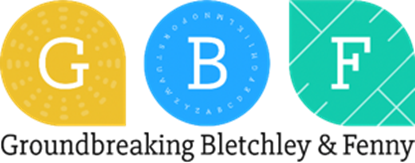 Transport Hub
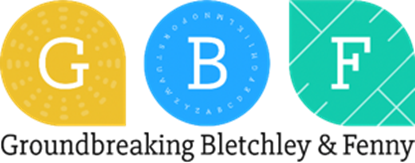 Public Realm Improvements (PRI)
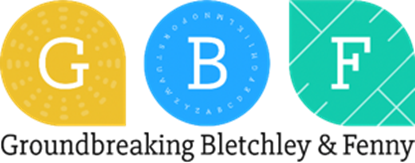 Redway Improvements
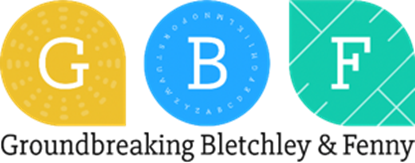 Technology Park Bletchley
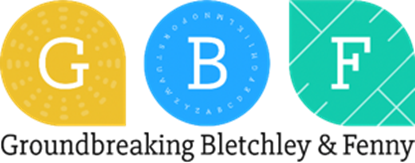 Transformation at Bletchley Park
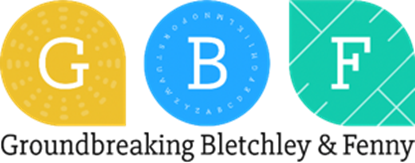 Fibre Connectivity
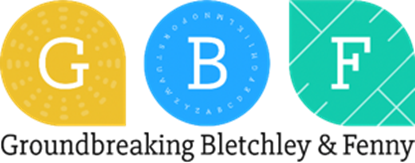 Active Marketing of Vacant Sites 
(AMoVS)
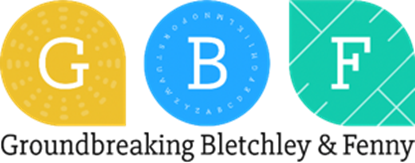 Programme Delivery Stage
As we move in to the delivery stage of the programme, the Town Deal Board will continue to meet throughout 2023 and beyond.

Minutes and papers are available on the website on the Groundbreaking Bletchley and Fenny Stratford website as well as Milton Keynes CMIS.

DLUHC will continue to actively monitor the progress of the programme and we will be bi-annually providing thorough monitoring and evaluation reports to them on all projects.

As the projects progress we will be improving communications and will be providing regular updates on progress and milestones through newsletters and website updates.
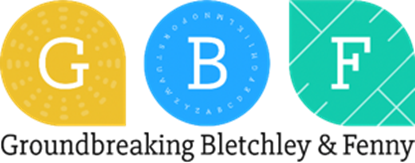 Any Questions?